De Gerofabrieken in het algemeen en haar ontwerpers in het bijzonder
Presentatie door Aart Korstjens
Nederlandse Tin Vereniging
zaterdag 27 oktober 2007
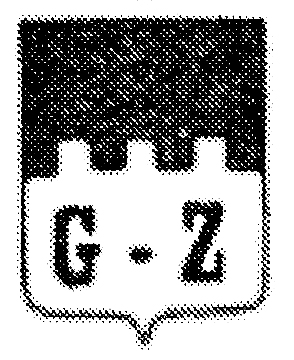 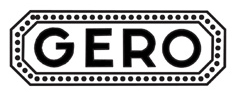 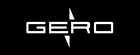 (1912)                                  (1936)                                                                                    (2007)
De Gerofabrieken in het algemeen en haar ontwerpers in het bijzonder
Van ambacht
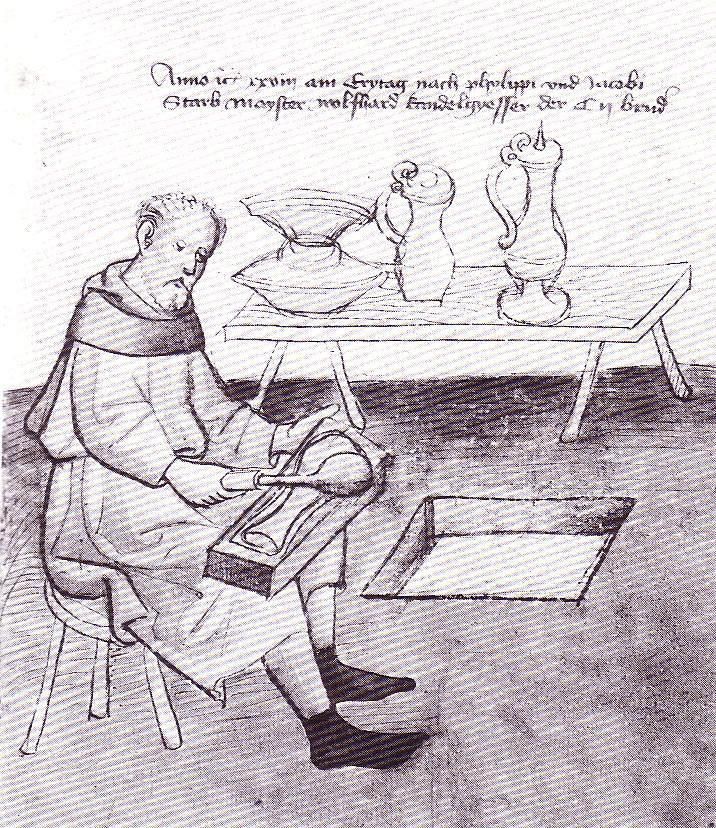 De Gerofabrieken in het algemeen en haar ontwerpers in het bijzonder
Van ambacht naar industrie
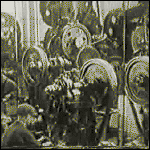 De geschiedenis van de Gerofabrieken te Zeist
Johannes  A. A. Gerritsen (1840 – 1925)
De geschiedenis van de Gerofabrieken te Zeist
Johannes  A. A. Gerritsen (1840 – 1925) sinds 1866 goud- en zilversmid te Amsterdam
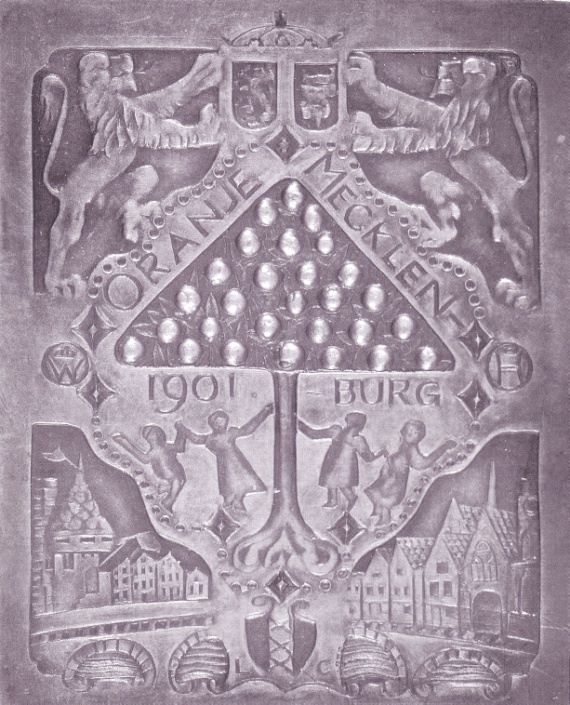 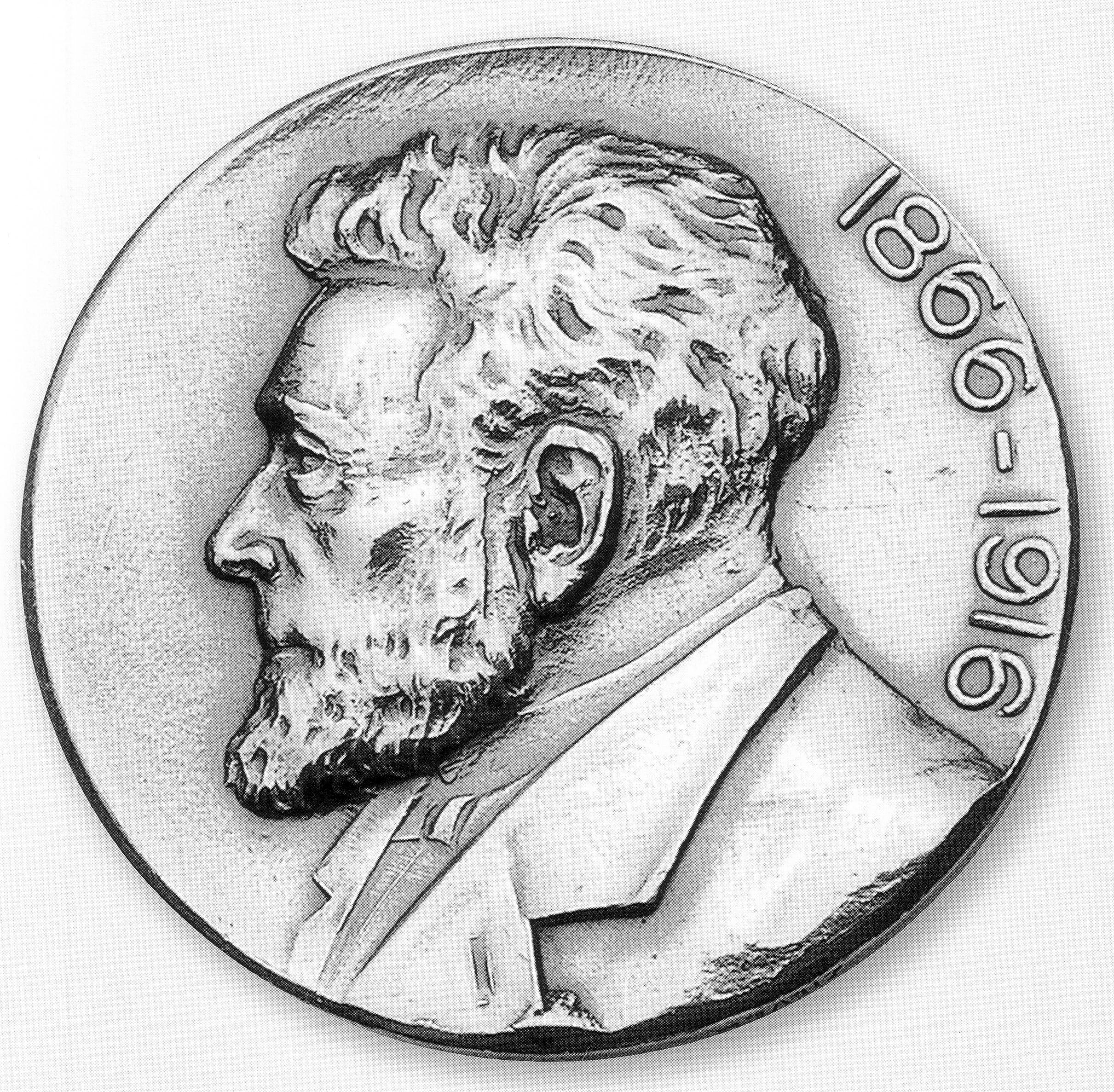 De geschiedenis van de Gerofabrieken te Zeist
Johannes  A. A. Gerritsen (1840 – 1925) sinds 1866 goud- en zilversmid te Amsterdam, had zo rond 1900 zo’n 50 man in dienst.
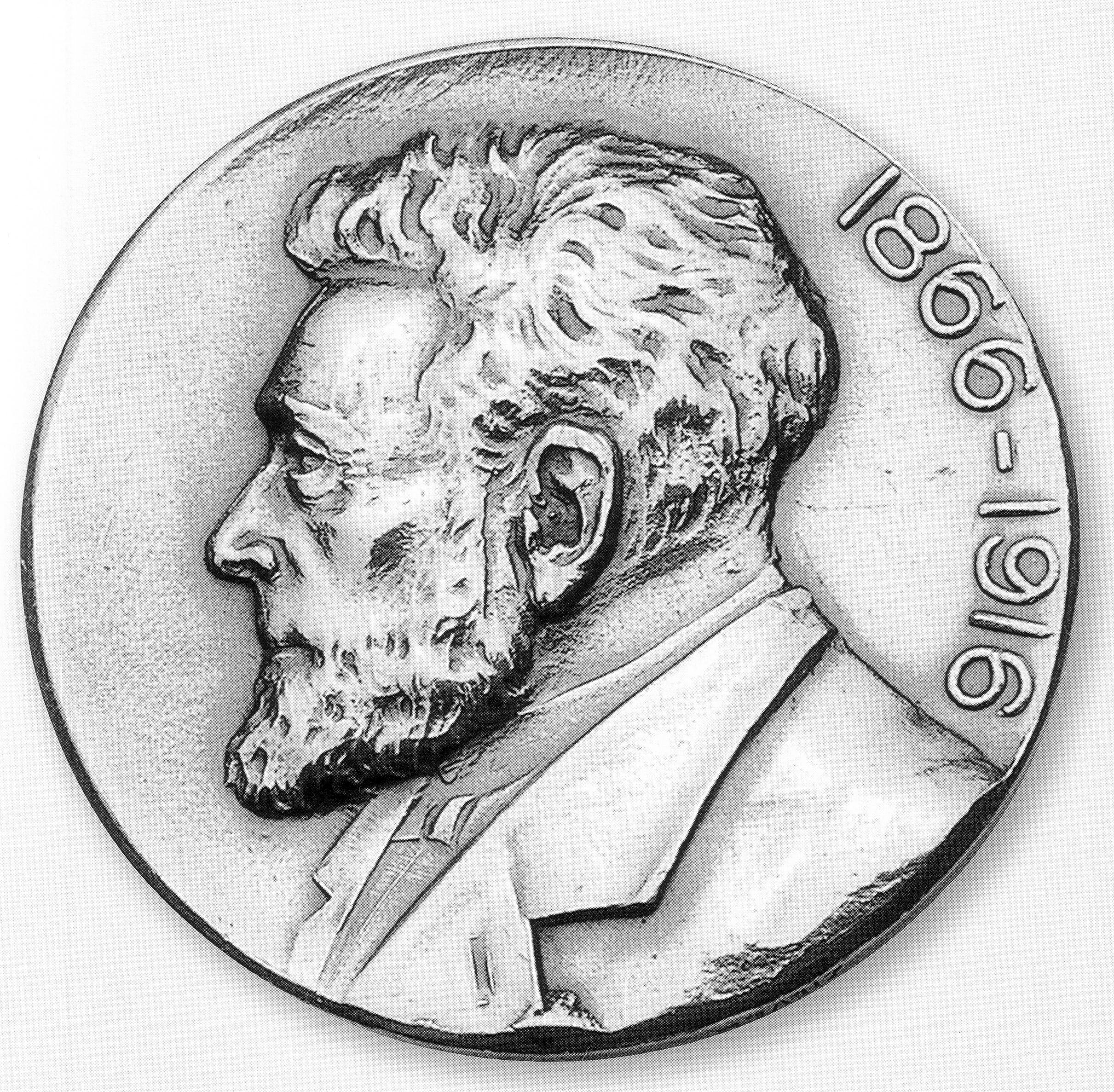 De geschiedenis van de Gerofabrieken te Zeist
N.V. Nederlandsche Fabriek van gouden en zilverenwerken voorheen J.A.A. Gerritsen Sinds 1904 een productiebedrijf te Zeist 





Zoon Marius J. Gerritsen adj. directeur
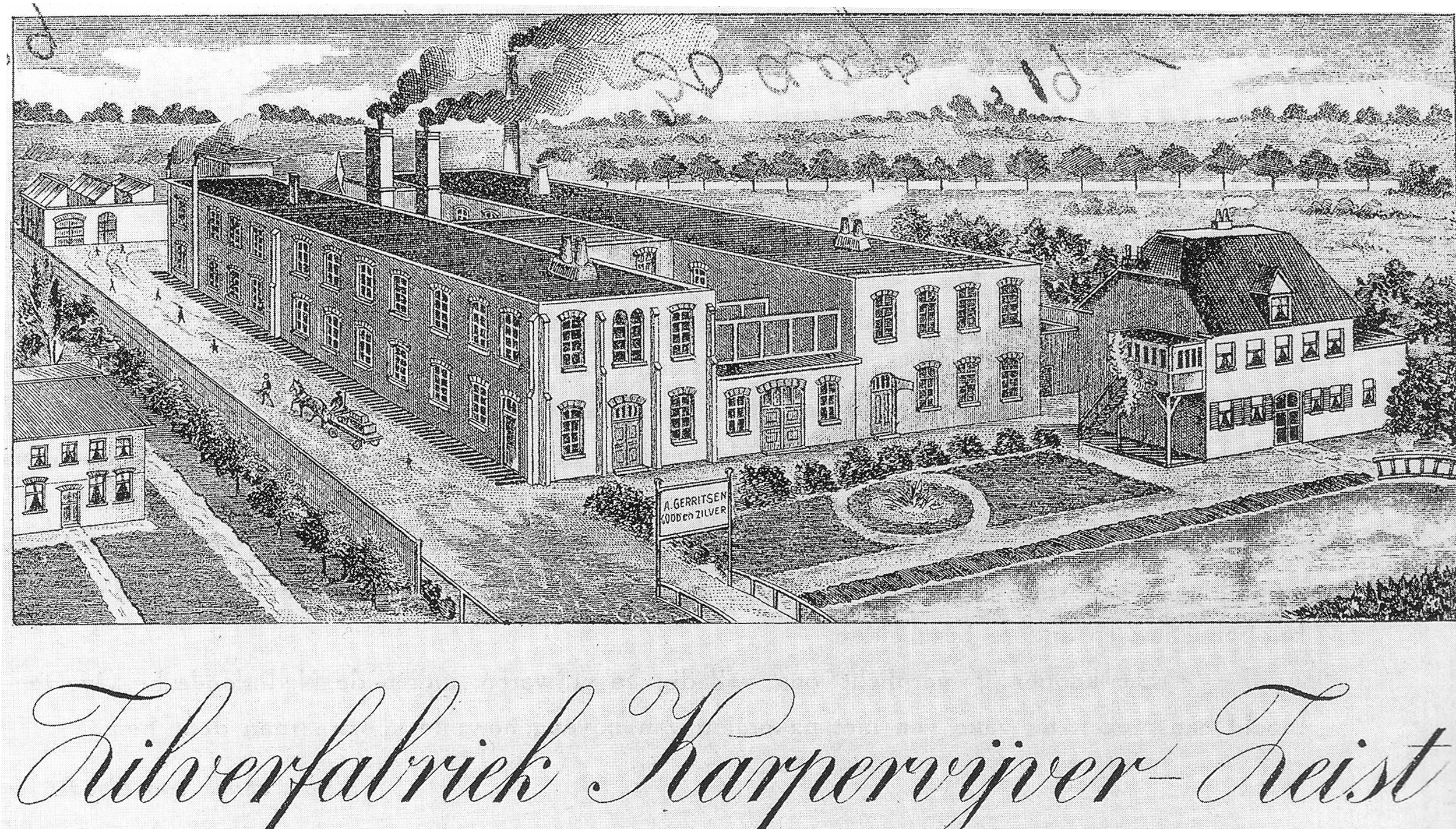 De geschiedenis van de Gerofabrieken te Zeist
Marius Gerritsen begon in 1909 voor zichzelf  de Eerste Nederlandsche Fabriek van Nieuw-Zilverwerken voorheen M.J.Gerritsen & Co.
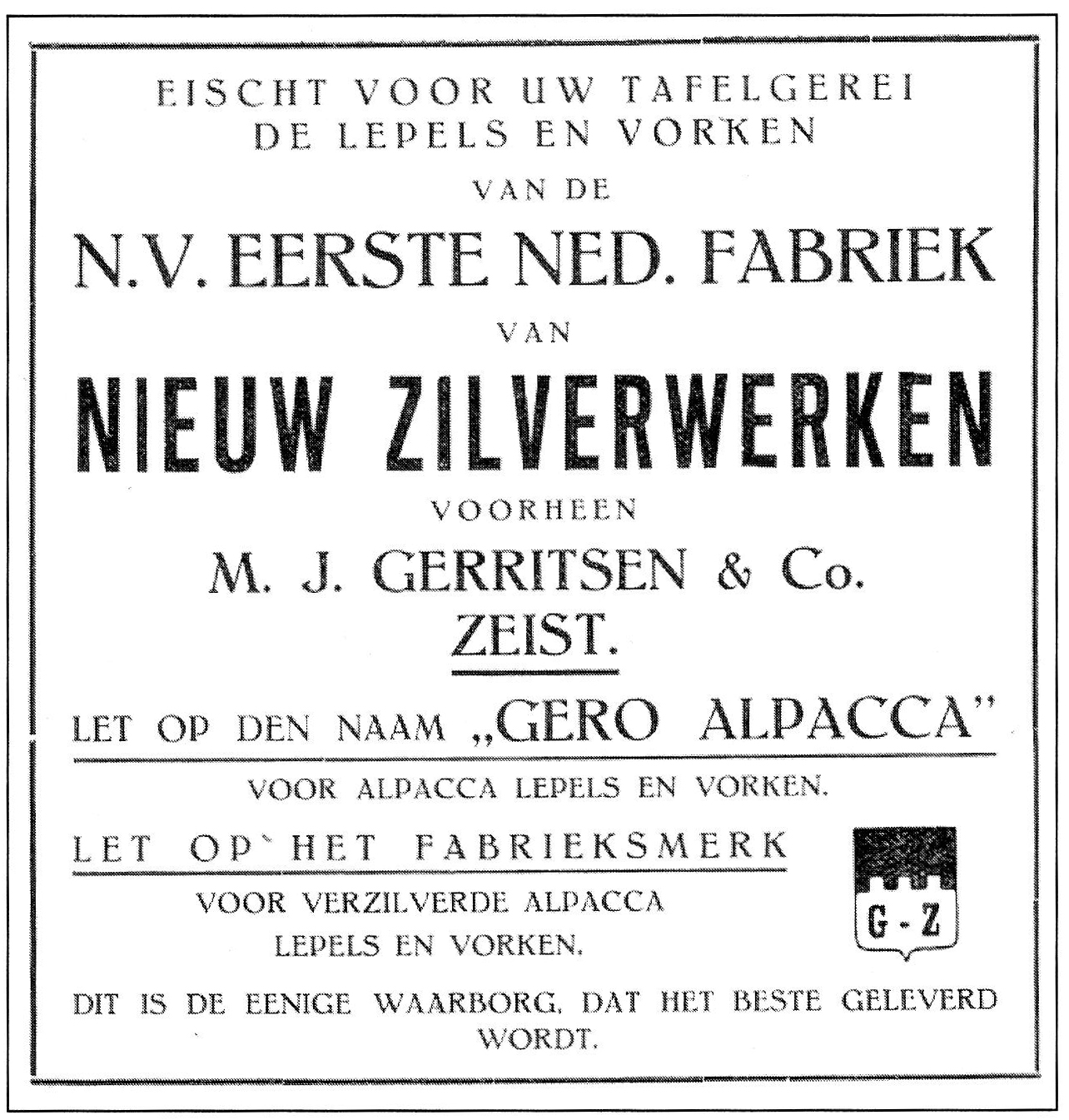 De geschiedenis van de Gerofabrieken te Zeist
Marius Gerritsen begon in 1909 voor zichzelf  de Eerste Nederlandsche Fabriek van Nieuw-Zilverwerken voorheen M.J.Gerritsen & Co.
Alpacca (nikkel-legering)
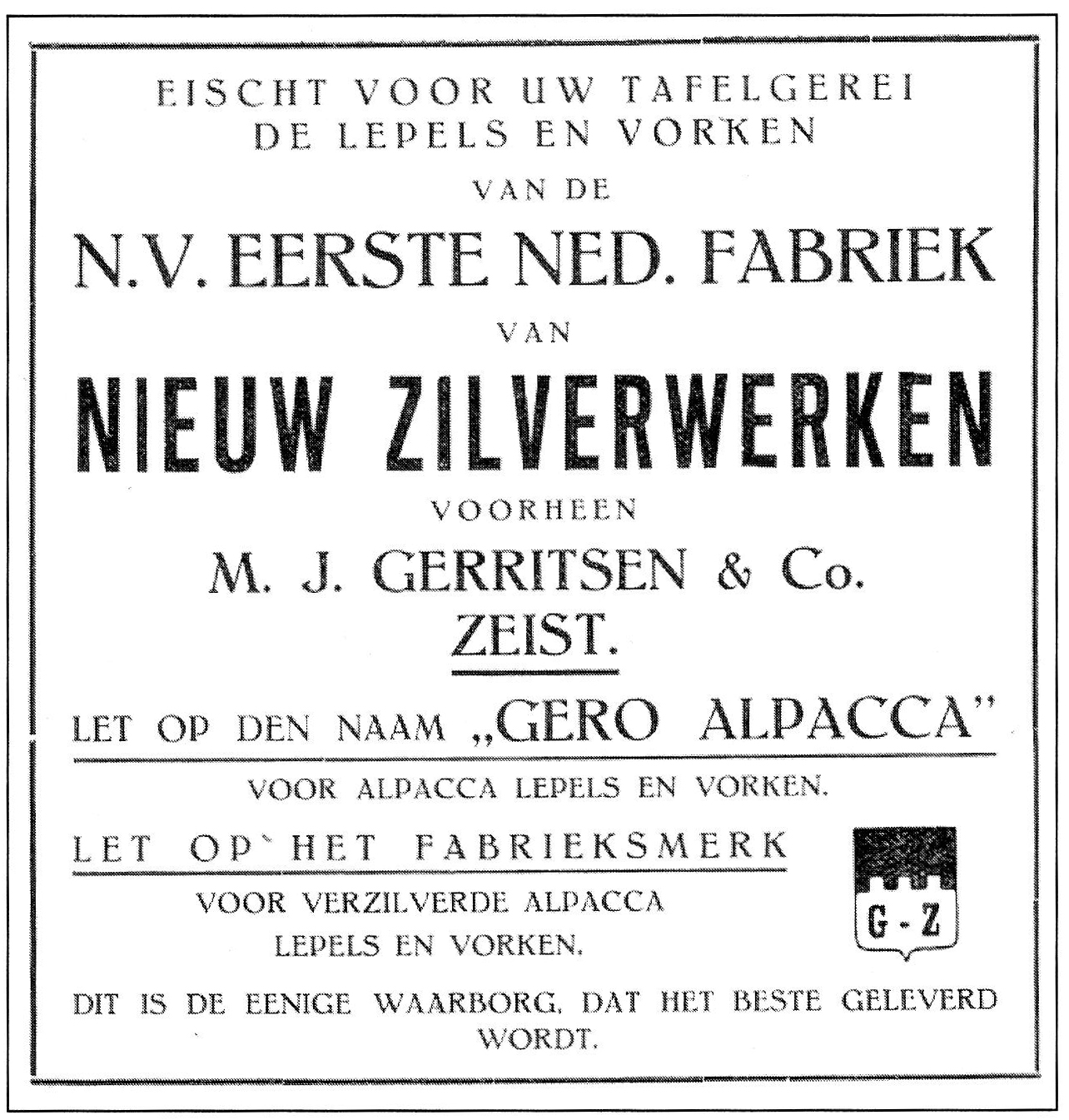 De geschiedenis van de Gerofabrieken te Zeist
Marius Gerritsen begon in 1909 voor zichzelf  de Eerste Nederlandsche Fabriek van Nieuw-Zilverwerken voorheen M.J.Gerritsen & Co.
Alpacca (nikkel-legering)
Verzilverd Alpacca
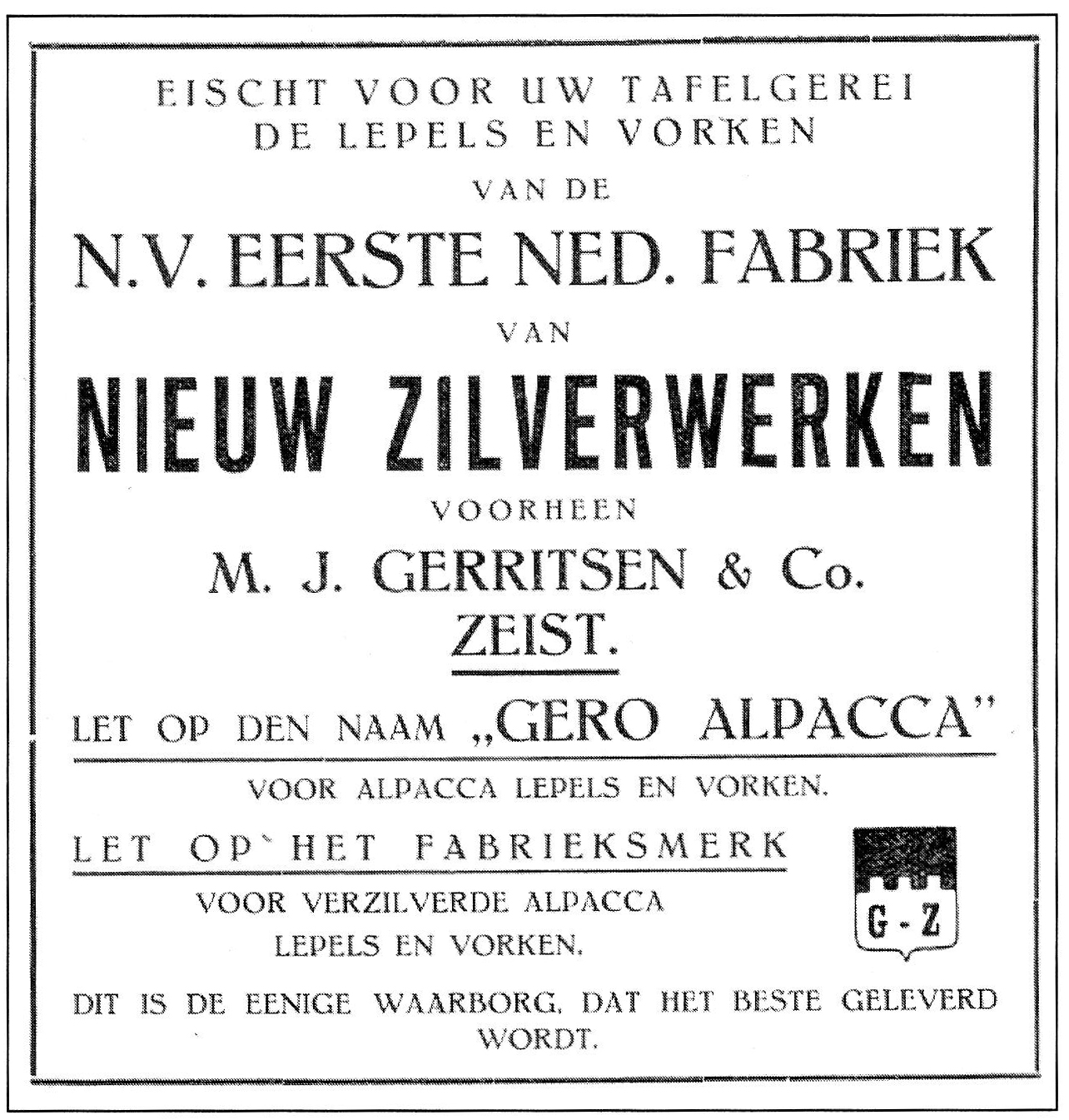 De geschiedenis van de Gerofabrieken te Zeist
Sinds 1917 merknaam Gero
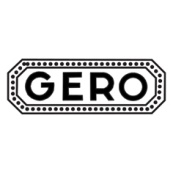 De geschiedenis van de Gerofabrieken te Zeist
Sinds 1917 merknaam Gero
Sinds 1918 handelsnaam Gero-fabriek
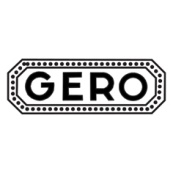 De geschiedenis van de Gerofabrieken te Zeist
Sinds 1917 merknaam Gero
Sinds 1918 handelsnaam Gero-fabriek
In 1921 vertrekt de oprichter Marius Gerritsen die vervolgens in 1922 de Sola-fabriek opricht.
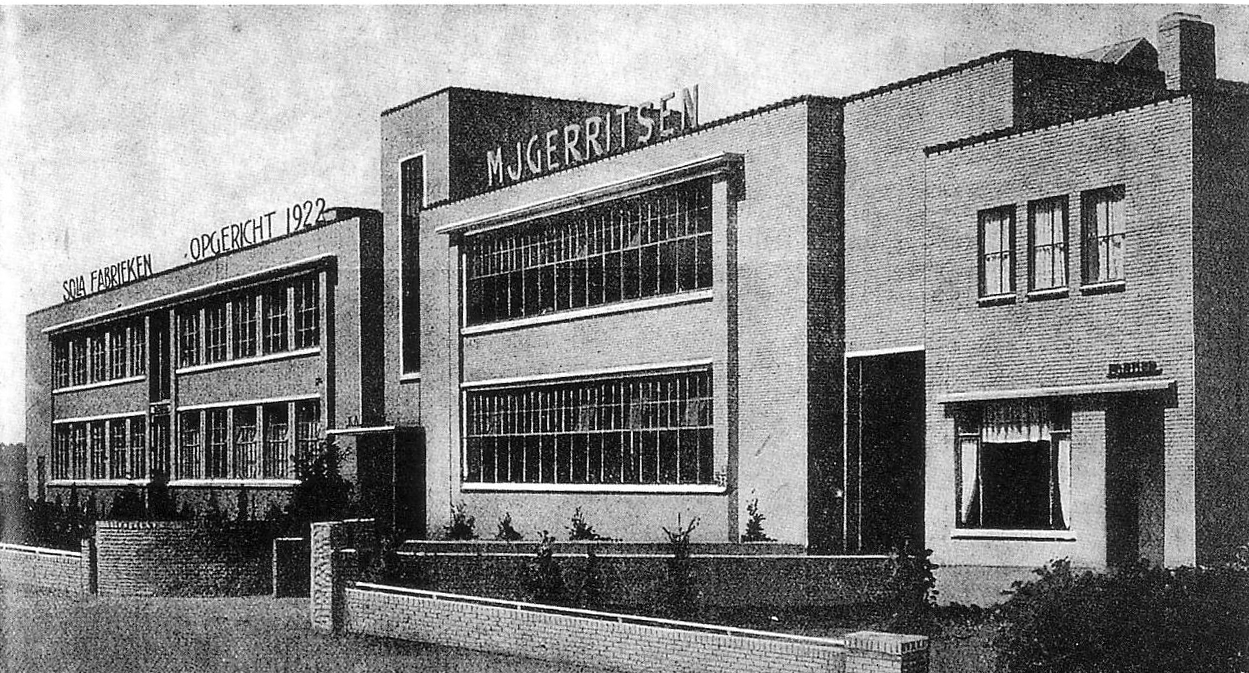 De geschiedenis van de Gerofabrieken te Zeist
“Doel der naamloze vennootschap is het vervaardigen, bewerken en verhandelen van metaalwaren in den meest uitgebreide zin en het verrichten van al datgene wat daarmede in verband staat”
De geschiedenis van de Gerofabrieken te Zeist
“Doel der naamloze vennootschap is het vervaardigen, bewerken en verhandelen van metaalwaren in den meest uitgebreide zin en het verrichten van al datgene wat daarmede in verband staat”
Voornamelijk tafelcouverts
De geschiedenis van de Gerofabrieken te Zeist
“Doel der naamloze vennootschap is het vervaardigen, bewerken en verhandelen van metaalwaren in den meest uitgebreide zin en het verrichten van al datgene wat daarmede in verband staat”
Voornamelijk tafelcouverts , maar in de   1e Wereldoorlog bijvoorbeeld ook etensblikken , knopen en emblemen voor Ministerie van Defensie.
De geschiedenis van de Gerofabrieken te Zeist
Tussen 1922 en 1926 succesvolle vestiging in Kopenhagen
1925
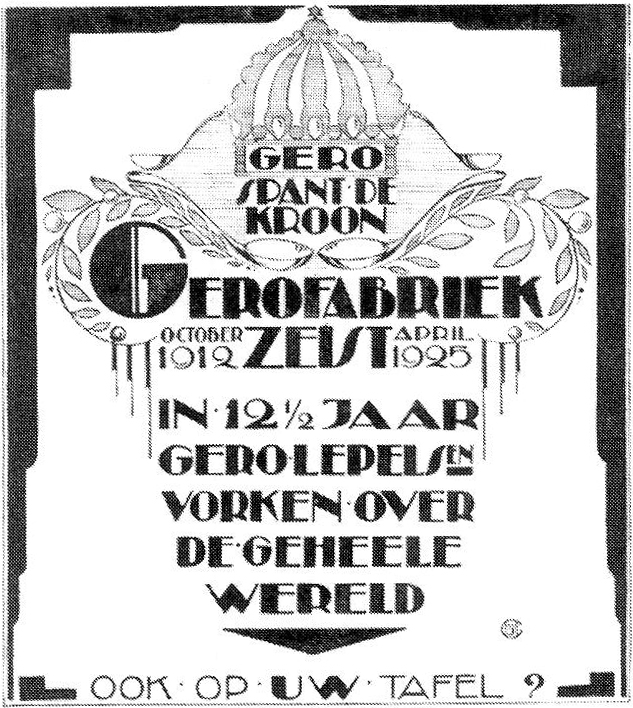 De geschiedenis van de Gerofabrieken te Zeist
Tussen 1922 en 1926 succesvolle vestiging in Kopenhagen
Sinds 1946 slijperij in Gramsbergen
1933
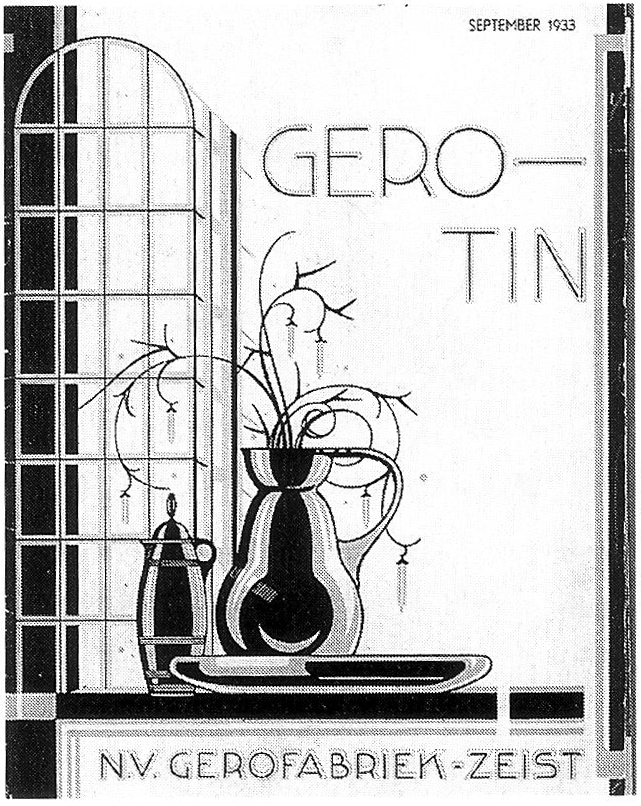 De geschiedenis van de Gerofabrieken te Zeist
Tussen 1922 en 1926 succesvolle vestiging in Kopenhagen
Sinds 1946 slijperij in Gramsbergen
Sinds 1947 Fabriek in Nieuw Weerdinge (bij Emmen) voor Zilmeta.
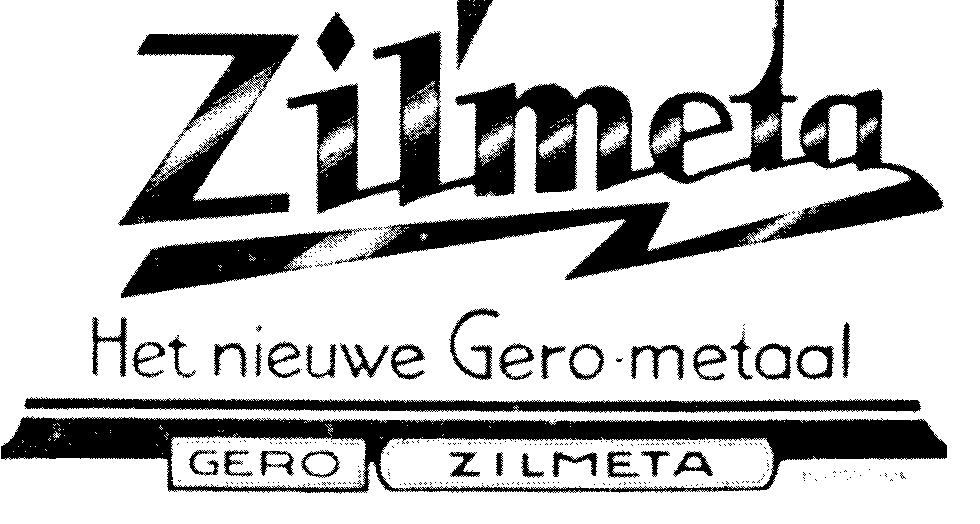 De geschiedenis van de Gerofabrieken te Zeist
Tussen 1922 en 1926 succesvolle vestiging in Kopenhagen
Sinds 1946 slijperij in Gramsbergen
Sinds 1947 Fabriek in Nieuw Weerdinge (bij Emmen) voor Zilmeta.
Klanten vooral ziekenhuizen, scheeps- en luchtvaartmaatschappijen, hotels, restaurants.
De geschiedenis van de Gerofabrieken te Zeist
Tussen 1922 en 1926 succesvolle vestiging in Kopenhagen
Sinds 1946 slijperij in Gramsbergen
Sinds 1947 Fabriek in Nieuw Weerdinge (bij Emmen) voor Zilmeta.
Klanten vooral ziekenhuizen, scheeps- en luchtvaartmaatschappijen, hotels, restaurants.
In 1985 overgenomen door van Kempen & Begeer. (nu alleen nog als merknaam)
Legeringen
Alpacca, 65% koper, 23% zink, 12% nikkel
Legeringen
Alpacca, 65% koper, 23% zink, 12% nikkel
Gero-zilver =Nikkelzilver = hotelzilver = verzilverd Alpacca
Legeringen
Alpacca, 65% koper, 23% zink, 12% nikkel
Gero-zilver =Nikkelzilver = hotelzilver = verzilverd Alpacca
Totaal 90 gram zilver op 12 lepels + 12 vorken.
Legeringen
Alpacca, 65% koper, 23% zink, 12% nikkel
Gero-zilver =Nikkelzilver = hotelzilver = verzilverd Alpacca
Totaal 90 gram zilver op 12 lepels + 12 vorken.
Gero-zilver is dus altijd VERZILVERD en nooit massief keurzilver.
Legeringen
Alpacca, 65% koper, 23% zink, 12% nikkel
Gero-zilver =Nikkelzilver = hotelzilver = verzilverd Alpacca
Totaal 90 gram zilver op 12 lepels + 12 vorken.
Gero-zilver is dus altijd VERZILVERD en nooit massief keurzilver.
Sinds 1931 Zilmeta (RVS = staal + 18%chroom en8% nikkel)
Legeringen
Alpacca, 65% koper, 23% zink, 12% nikkel
Gero-zilver =Nikkelzilver = hotelzilver = verzilverd Alpacca
Totaal 90 gram zilver op 12 lepels + 12 vorken.
Gero-zilver is dus altijd VERZILVERD en nooit massief keurzilver.
Sinds 1931 Zilmeta (RVS = staal + 18%chroom en8% nikkel)
Gero-zilver naam veranderde in Gero Zilvium
Legeringen
Alpacca, 65% koper, 23% zink, 12% nikkel
Gero-zilver =Nikkelzilver = hotelzilver = verzilverd Alpacca
Totaal 90 gram zilver op 12 lepels + 12 vorken.
Gero-zilver is dus altijd VERZILVERD en nooit massief keurzilver.
Sinds 1931 Zilmeta (RVS = staal + 18%chroom en8% nikkel)
Gero-zilver naam veranderde in Gero Zilvium
En natuurlijk TIN
Tin-productie bij Gero
Sinds begin twintiger jaren, zowel in Zeist als in Kopenhagen.
Tin-productie bij Gero
Sinds begin twintiger jaren, zowel in Zeist als in Kopenhagen.
Ontwerpers van naam werden aangenomen of “ingehuurd” voor speciale opdrachten.
Tin-productie bij Gero
Sinds begin twintiger jaren, zowel in Zeist als in Kopenhagen.
Ontwerpers van naam werden aangenomen of “ingehuurd” voor speciale opdrachten.
Veel ontwerpen zowel in verzilverd als in tin
Tin-productie bij Gero
Sinds begin twintiger jaren, zowel in Zeist als in Kopenhagen.
Ontwerpers van naam werden aangenomen of “ingehuurd” voor speciale opdrachten.
Veel ontwerpen zowel in verzilverd als in tin
Zeer groot assortiment
Tin-productie bij Gero
Sinds begin twintiger jaren, zowel in Zeist als in Kopenhagen.
Ontwerpers van naam werden aangenomen of “ingehuurd” voor speciale opdrachten.
Veel ontwerpen zowel in verzilverd als in tin
Zeer groot assortiment
Op 1 januari 1955 gestopt met tin-productie
Ontwerpers bij Gero
Christiaan Johannes (Chris) van der Hoef  (1875 – 1933)
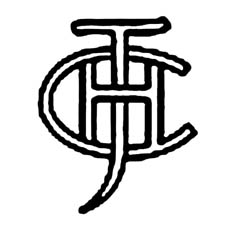 Ontwerpers bij Gero
Christiaan Johannes (Chris) van der Hoef  (1875 – 1933)
Sinds 1923 ook voor Gero
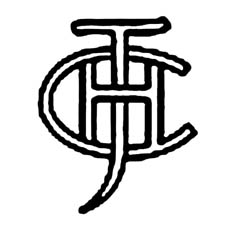 Ontwerpers bij Gero
Christiaan Johannes (Chris) van der Hoef  (1875 – 1933)
Sinds 1923 ook voor Gero
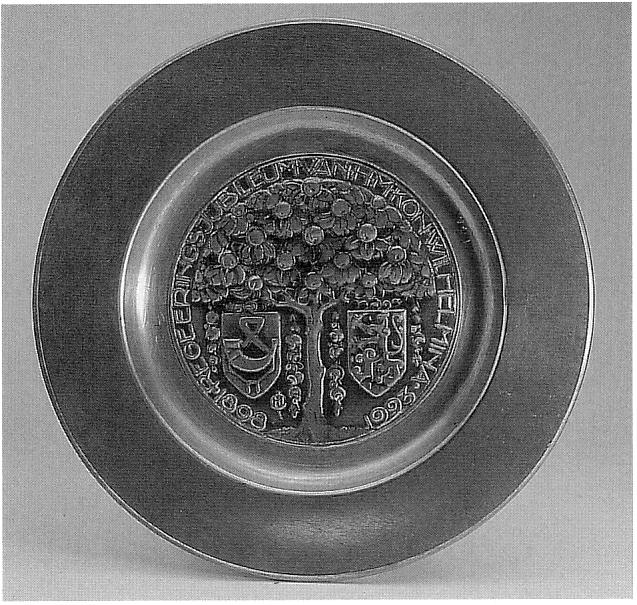 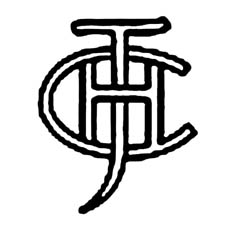 Ontwerpers bij Gero
Christiaan Johannes (Chris) van der Hoef  (1875 – 1933)
Sinds 1923 ook voor Gero
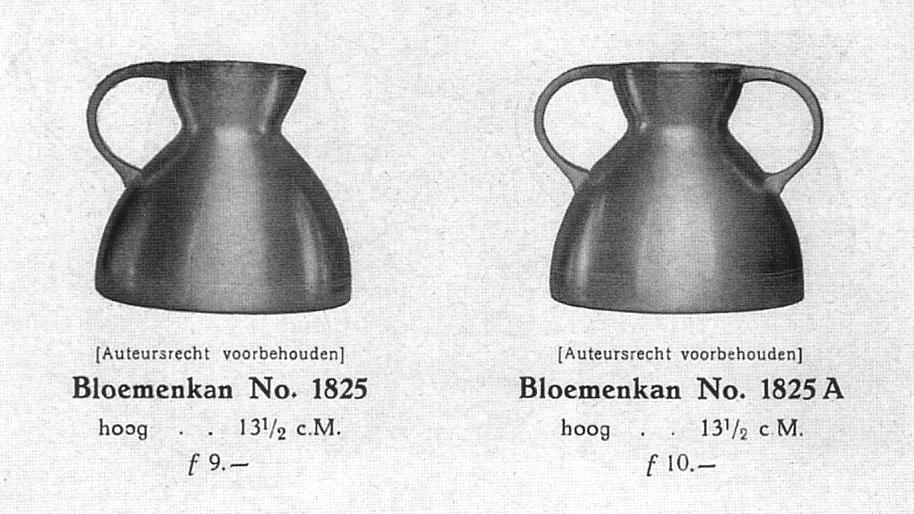 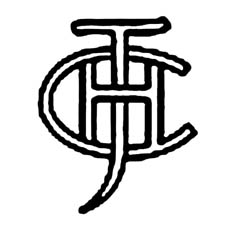 Ontwerpers bij Gero
Christiaan Johannes (Chris) van der Hoef  (1875 – 1933)
Sinds 1923 ook voor Gero
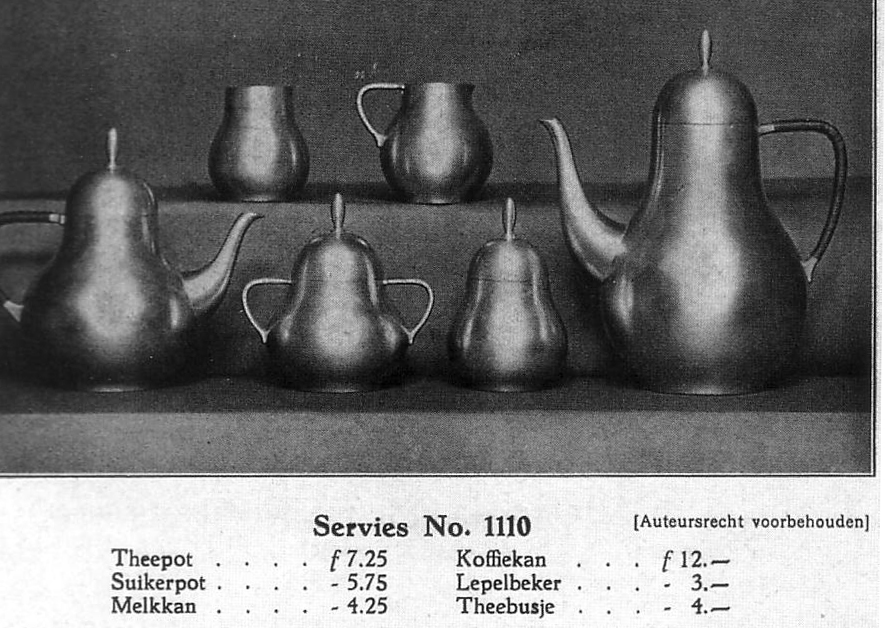 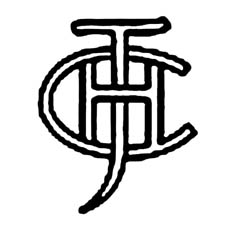 Ontwerpers bij Gero
Christiaan Johannes (Chris) van der Hoef  (1875 – 1933)
Sinds 1923 ook voor Gero
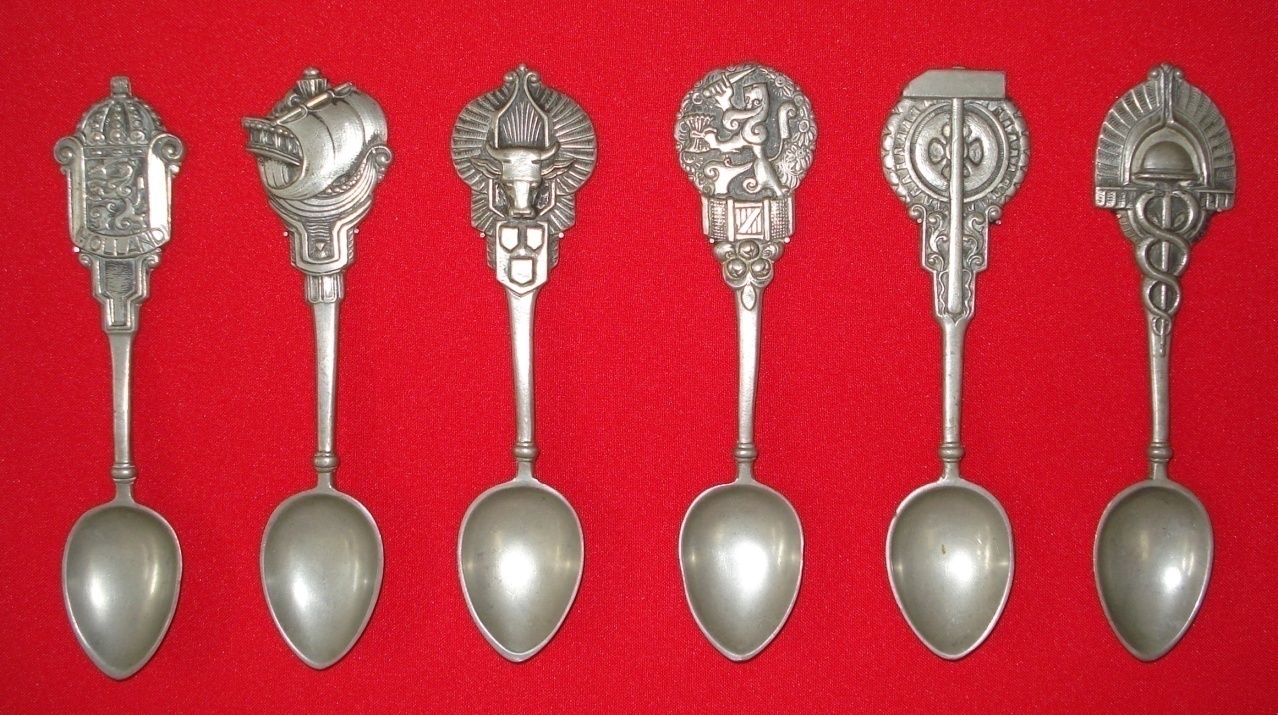 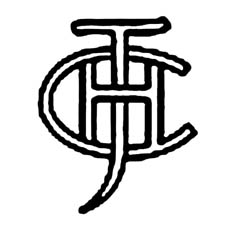 Ontwerpers bij Gero
Rinze Hamstra (1895 – 1974)
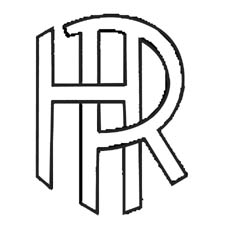 Ontwerpers bij Gero
Rinze Hamstra (1895 – 1974)
Sinds 1926 free-lance en eind 1936 als ontwerper in vaste dienst bij Gero
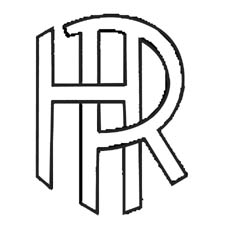 Ontwerpers bij Gero
Rinze Hamstra (1895 – 1974)
Sinds 1926 free-lance en eind 1936 als ontwerper in vaste dienst bij Gero
Ontwerper van het Gero logo
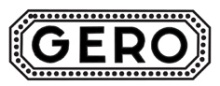 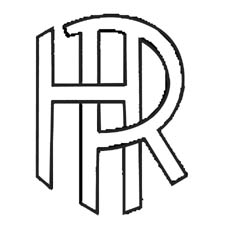 Ontwerpers bij Gero
Rinze Hamstra (1895 – 1974)
Sinds 1926 free-lance en eind 1936 als ontwerper in vaste dienst bij Gero
Ontwerper van het Gero logo
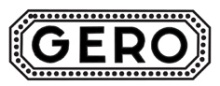 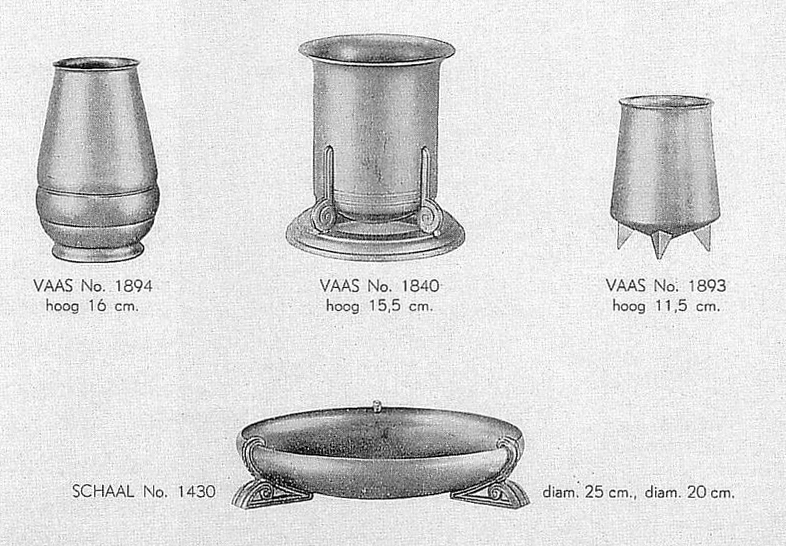 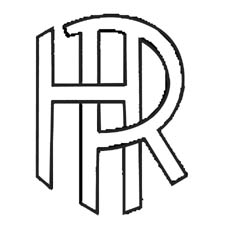 Ontwerpers bij Gero
Rinze Hamstra (1895 – 1974)
Sinds 1926 free-lance en eind 1936 als ontwerper in vaste dienst bij Gero
Ontwerper van het Gero logo
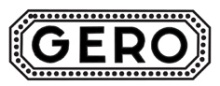 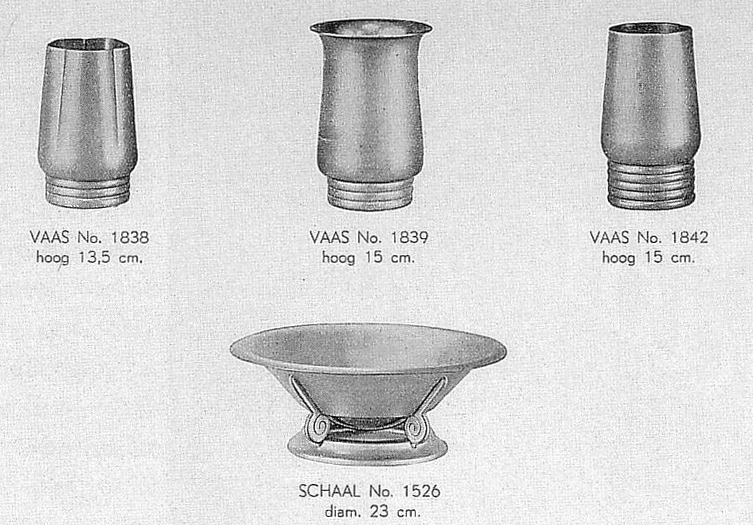 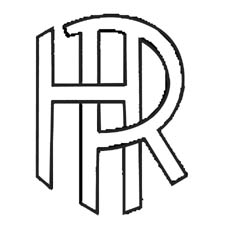 Ontwerpers bij Gero
Theodorus Hooft (1900 – 1990)
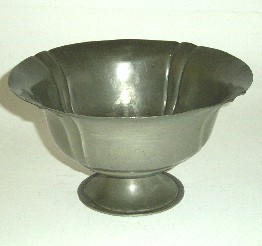 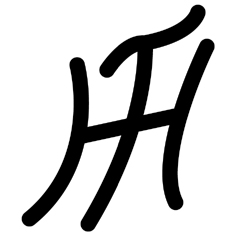 Ontwerpers bij Gero
Theodorus Hooft (1900 – 1990)
Sinds 1918 in vaste dienst bij Gero als chemicus.
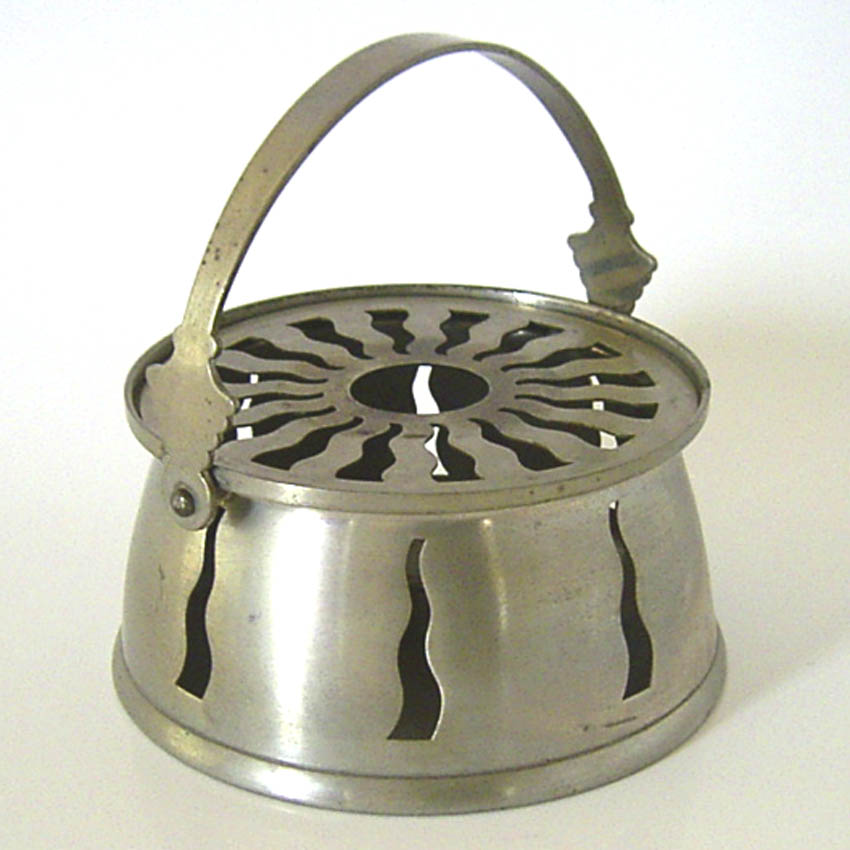 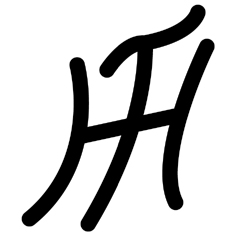 Ontwerpers bij Gero
Theodorus Hooft (1900 – 1990)
Sinds 1918 in vaste dienst bij Gero als chemicus.
Sinds dertiger jaren als ontwerper
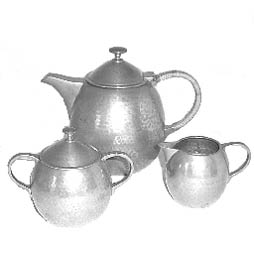 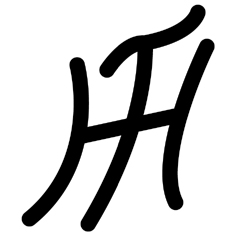 Ontwerpers bij Gero
Theodorus Hooft (1900 – 1990)
Sinds 1918 in vaste dienst bij Gero als chemicus.
Sinds dertiger jaren als ontwerper
Echte “Industriële”  ontwerper
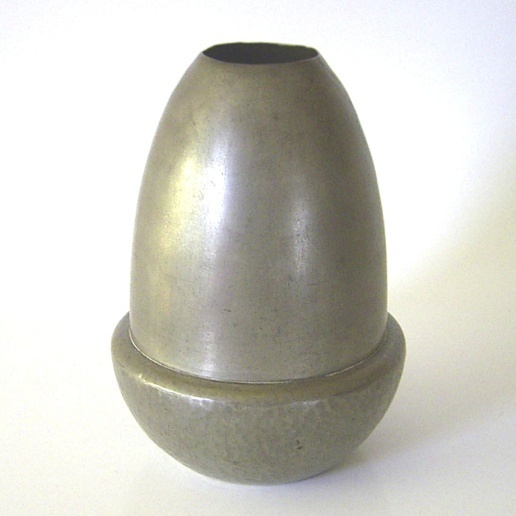 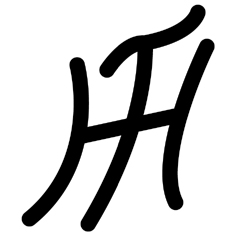 Ontwerpers bij Gero
Georg Nilsson  (1888 – 1975)
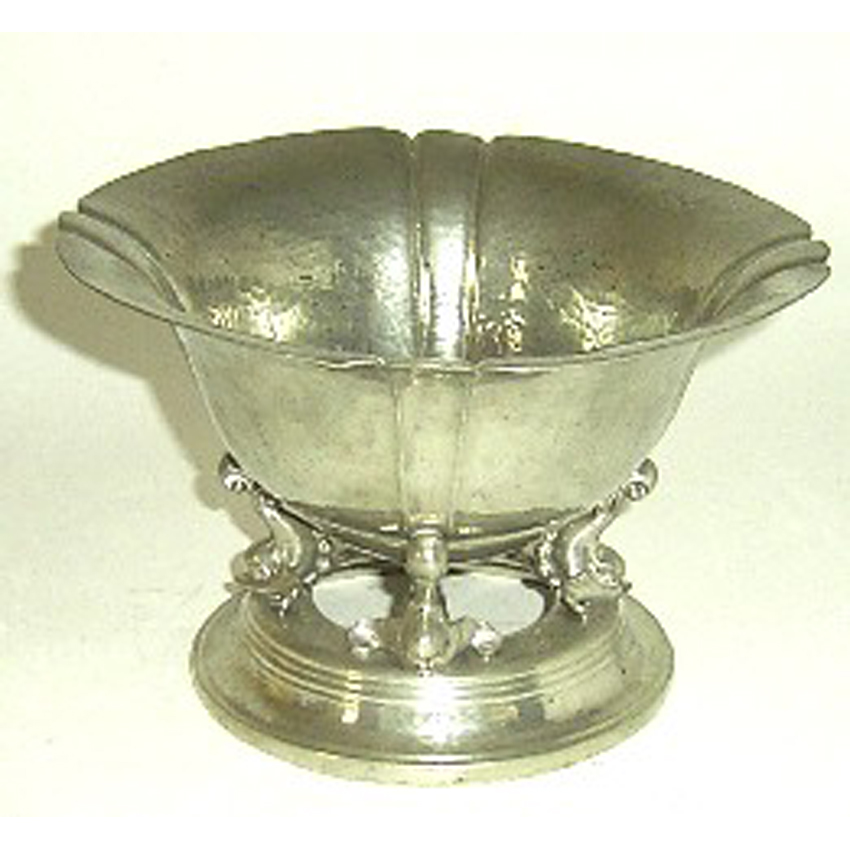 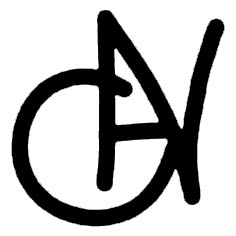 Ontwerpers bij Gero
Georg Nilsson  (1888 – 1975)
Opleiding bij Georg Jensen Kopenhagen
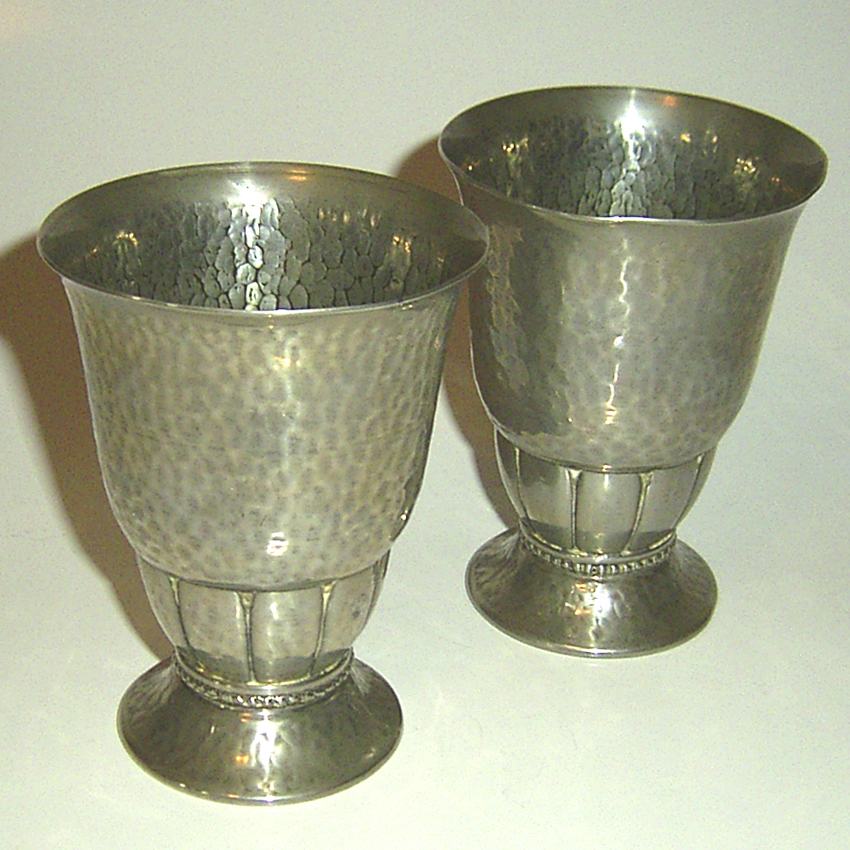 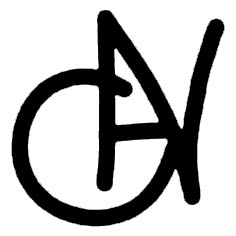 Ontwerpers bij Gero
Georg Nilsson  (1888 – 1975)
Opleiding bij Georg Jensen Kopenhagen
Zilver, koper en tin
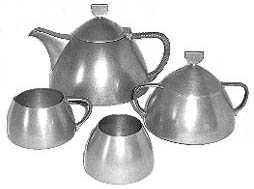 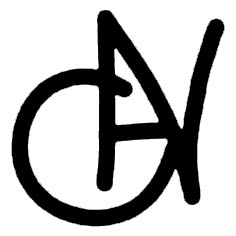 Ontwerpers bij Gero
Georg Nilsson  (1888 – 1975)
Opleiding bij Georg Jensen Kopenhagen
Zilver, koper en tin
Veel hamerslag
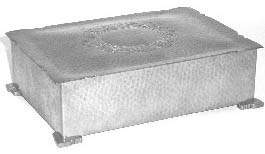 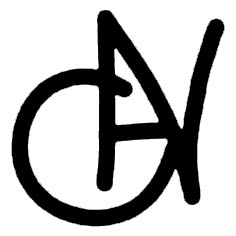 Ontwerpers bij Gero
Georg Nilsson  (1888 – 1975)
Opleiding bij Georg Jensen Kopenhagen
Zilver, koper en tin
Veel hamerslag
Sinds ± 1924 bij Gero Kopenhagen
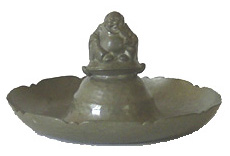 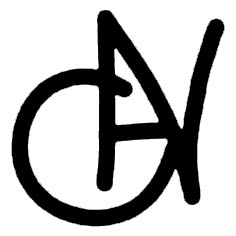 Ontwerpers bij Gero
Georg Nilsson  (1888 – 1975)
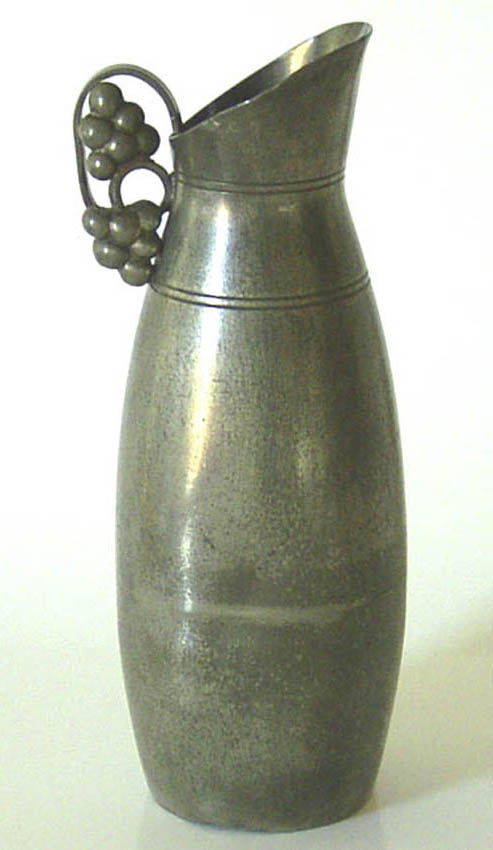 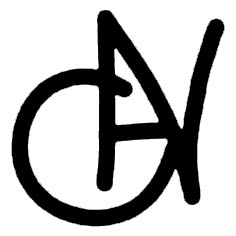 Ontwerpers bij Gero
Georg Nilsson  (1888 – 1975)
Verhuisd naar Zeist in 1933
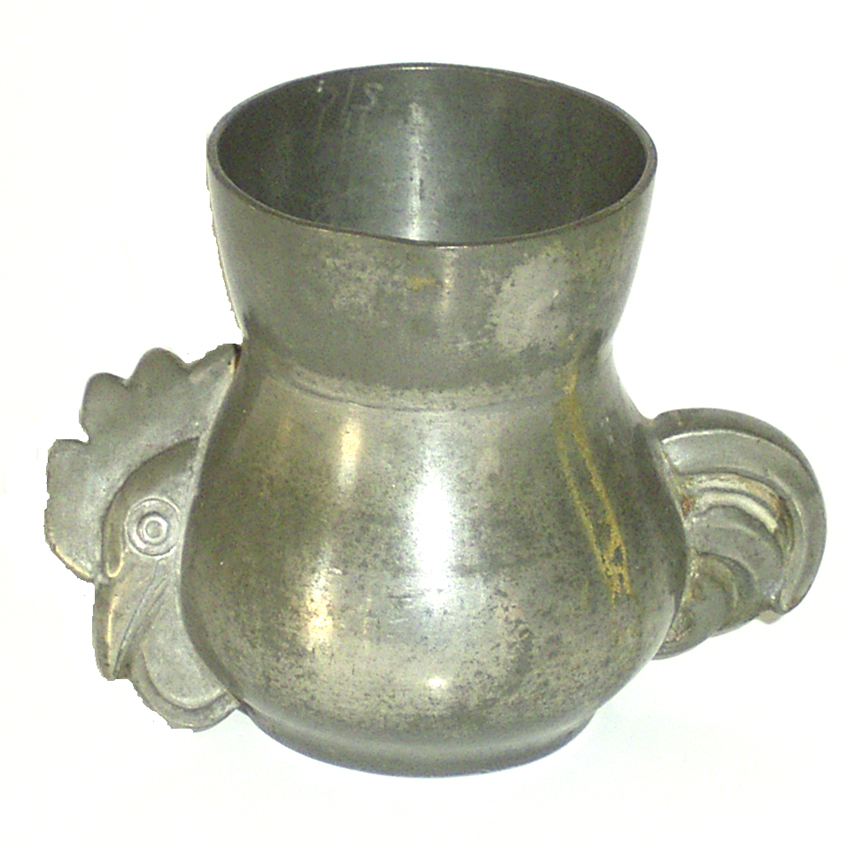 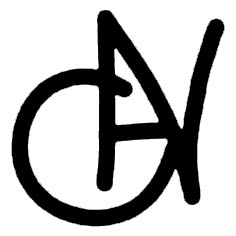 Ontwerpers bij Gero
Georg Nilsson  (1888 – 1975)
Verhuisd naar Zeist in 1933
In Zeist ook veel bestek ontworpen
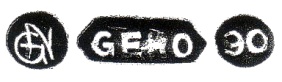 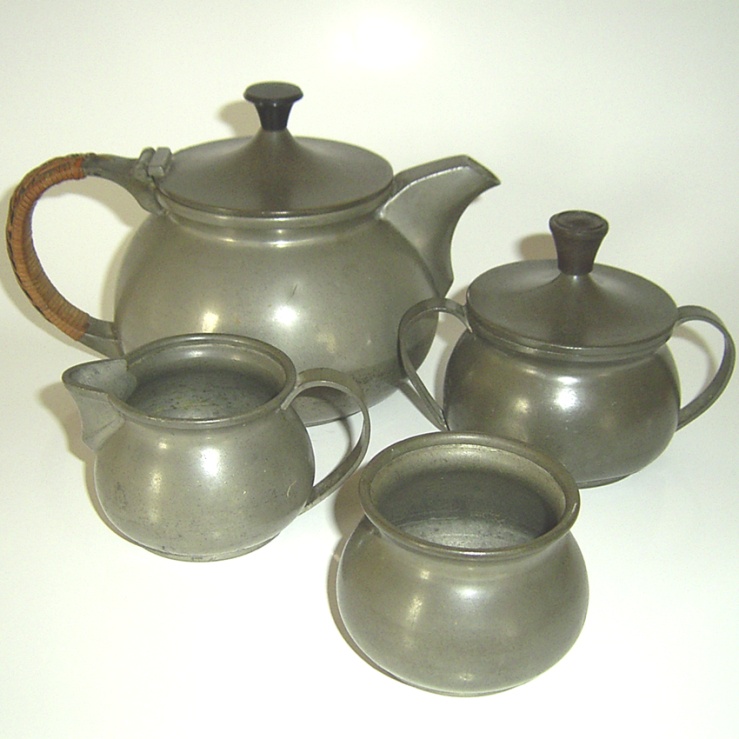 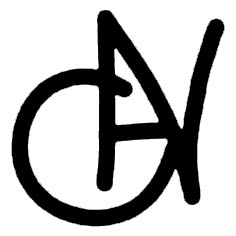 Ontwerpers bij Gero
Georg Nilsson  (1888 – 1975)
Verhuisd naar Zeist in 1933
In Zeist ook veel bestek ontworpen
Vormgeving in tin én zilver
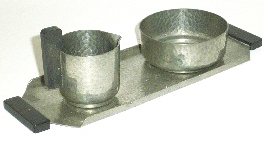 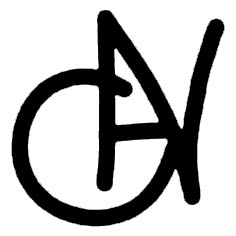 Ontwerpers bij Gero
Georg Nilsson  (1888 – 1975)
Verhuisd naar Zeist in 1933
In Zeist ook veel bestek ontworpen
Vormgeving in tin én zilver
Tot aan zijn pensioen bij Gero in vaste dienst.
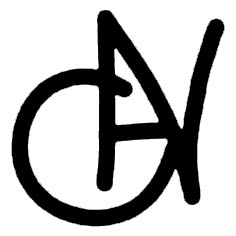 Ontwerpers bij Gero
Samenwerking met “Plazuid”
Plateelbakkerij Zuid-Holland te Gouda.
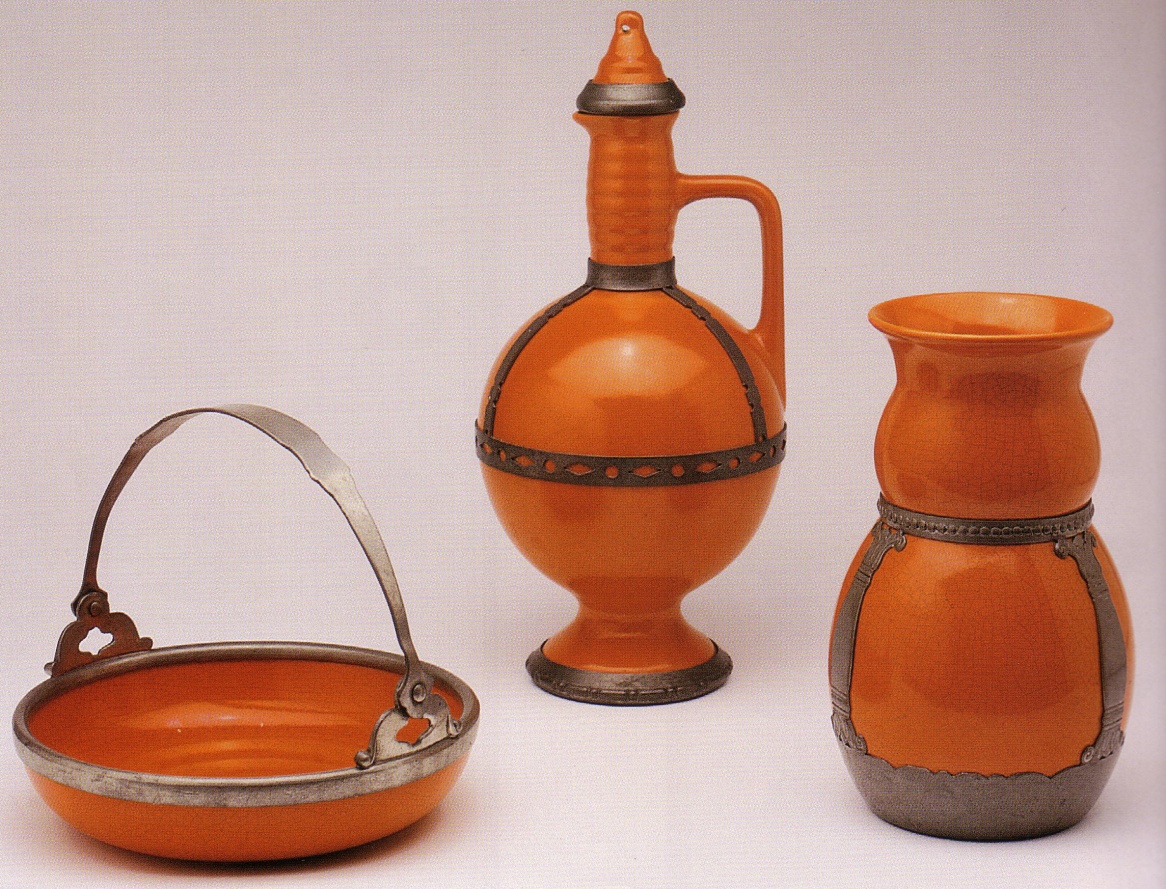 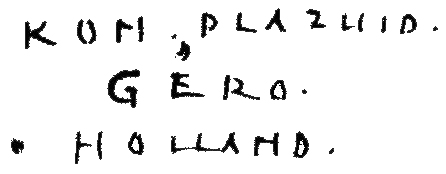 Samenwerking met “Plazuid”
Plateelbakkerij Zuid-Holland te Gouda.
1930 – 1933
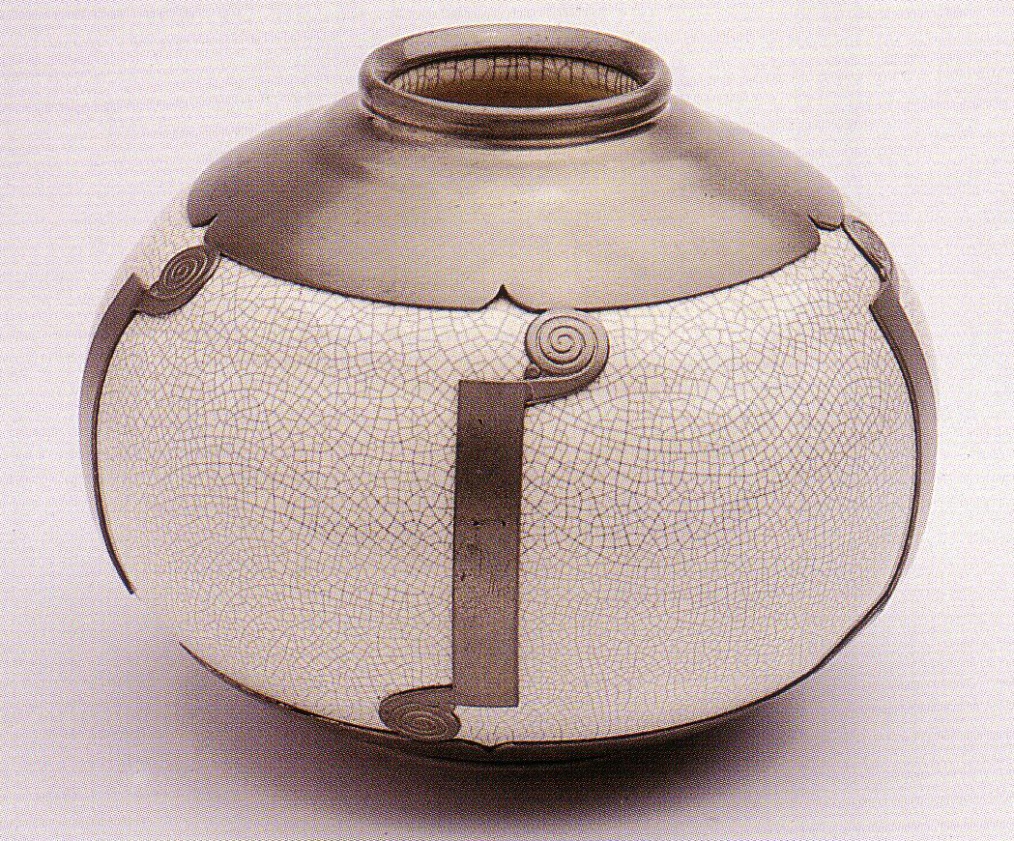 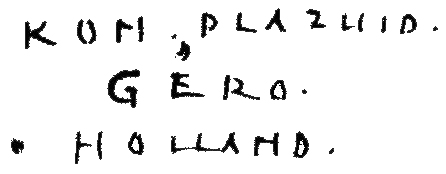 Samenwerking met “Plazuid”
Plateelbakkerij Zuid-Holland te Gouda.
1930 – 1933
Uniek, plateel met tinbeslag
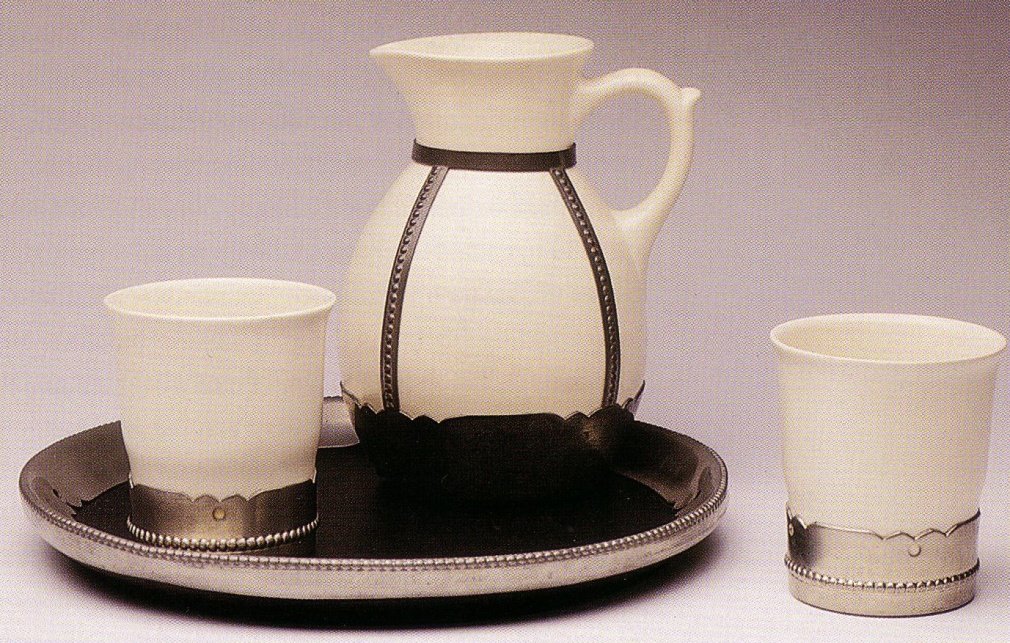 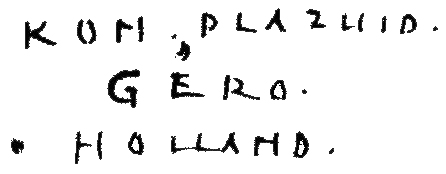 Samenwerking met “Plazuid”
Plateelbakkerij Zuid-Holland te Gouda.
1930 – 1933
Uniek, plateel met tinbeslag
Zeer zeldzaam
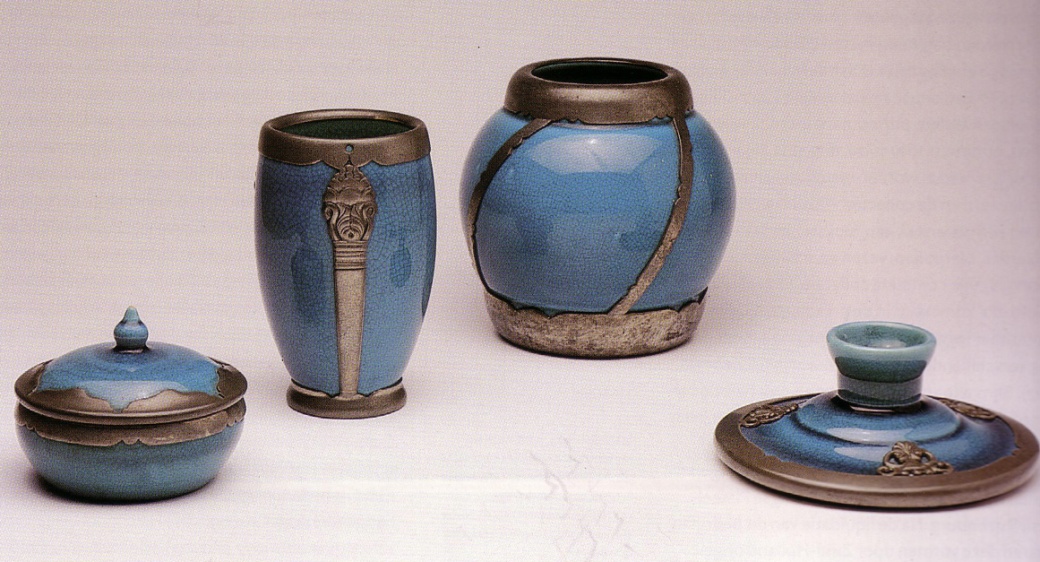 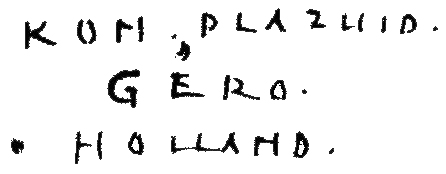 Bronnen:
“Gero, Zilver voor het volk” 
Drs. Rosalie van Egmond (2002) 
t.g.v. Gero tentoonstelling in Assen

Zeist, Zilver, Werken 
Annelies Krekel (2004) 
t.g.v. 100 jaar zilverindustrie in Zeist
De Gerofabrieken in het algemeen en haar ontwerpers in het bijzonder
Presentatie door Aart Korstjens
Nederlandse Tin Vereniging
zaterdag 27 oktober 2007
Dank u voor uw aandacht
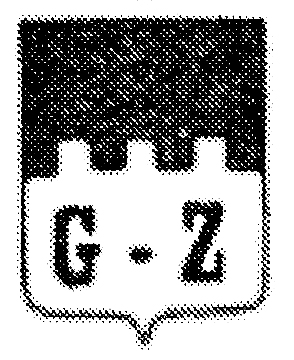 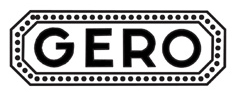 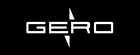 (1912)                                  (1936)                                                                                    (2007)